OOI Lab Manual v2.0 Overview
EER 2021
Inspiration for the OOI Lab Manual
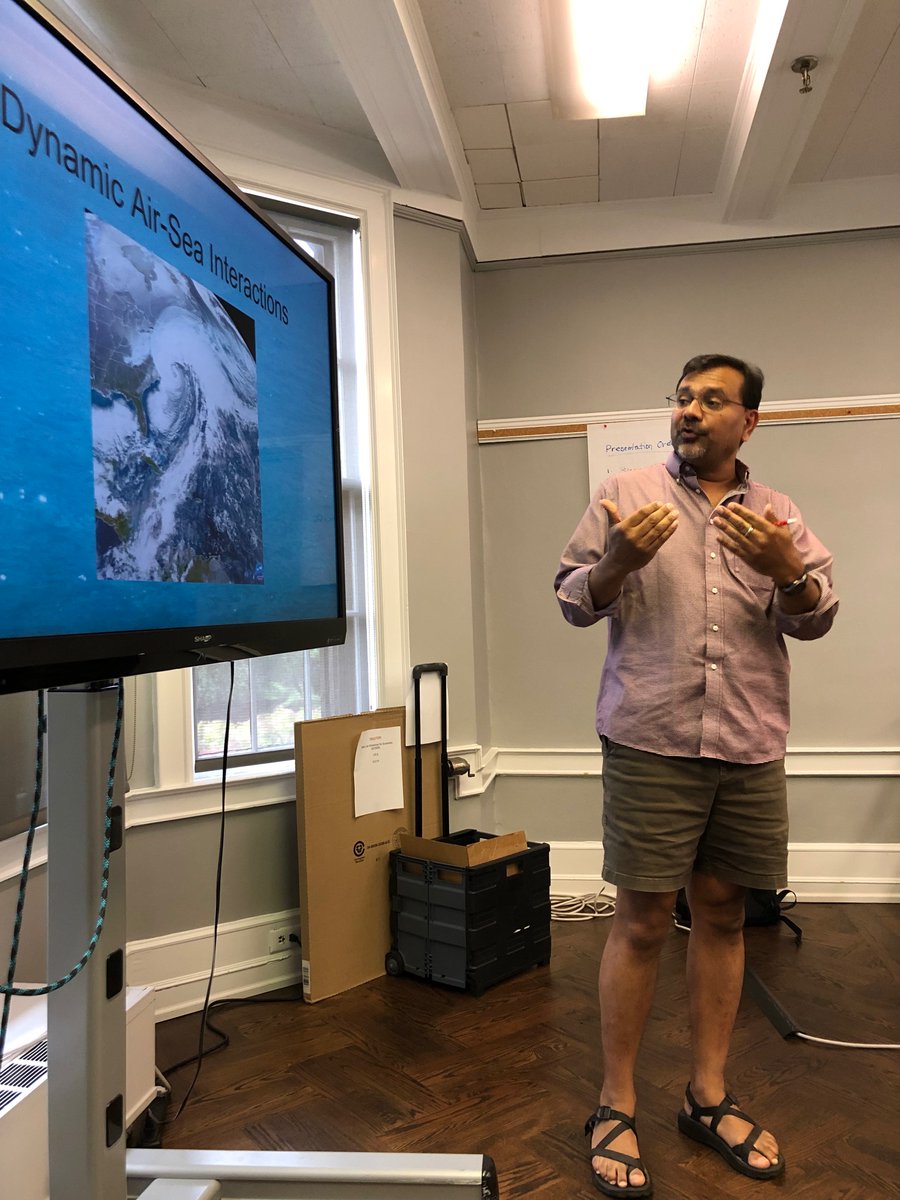 Wouldn’t it be great to have a lab manual of OOI data activities aligned to our oceanography classes?
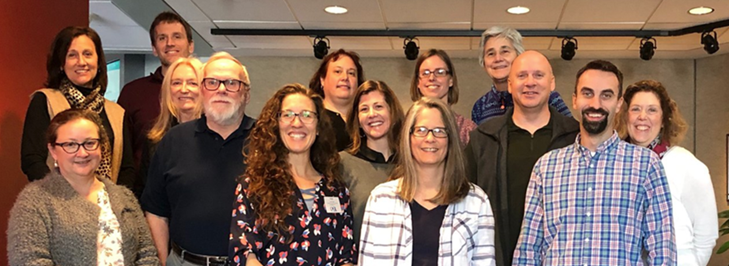 Dr. Sid Mitra 
(East Carolina U)
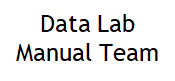 EER 2021
Goals of the manual
Build data literacy and critical thinking skills in undergraduate students using authentic (“messy”) scientific data 

Engage students with data activities that reinforce student confidence in scientific questioning, data analysis, and synthesis

Provide a real-world context for key concepts in oceanography
EER 2021
Lab manual audience
Provide instructors, with varying science backgrounds, data activities that are online and ready for implementation
Appropriate for a variety of Introductory Oceanography (or similar geosciences) courses at 2YC or 4YC for majors or non-majors
Follow a typical oceanography course sequence but can be used as stand-alone modules
Flexible for use in F2F, online or hybrid lecture or lab courses
EER 2021
Design of data activities
Based in learning science:
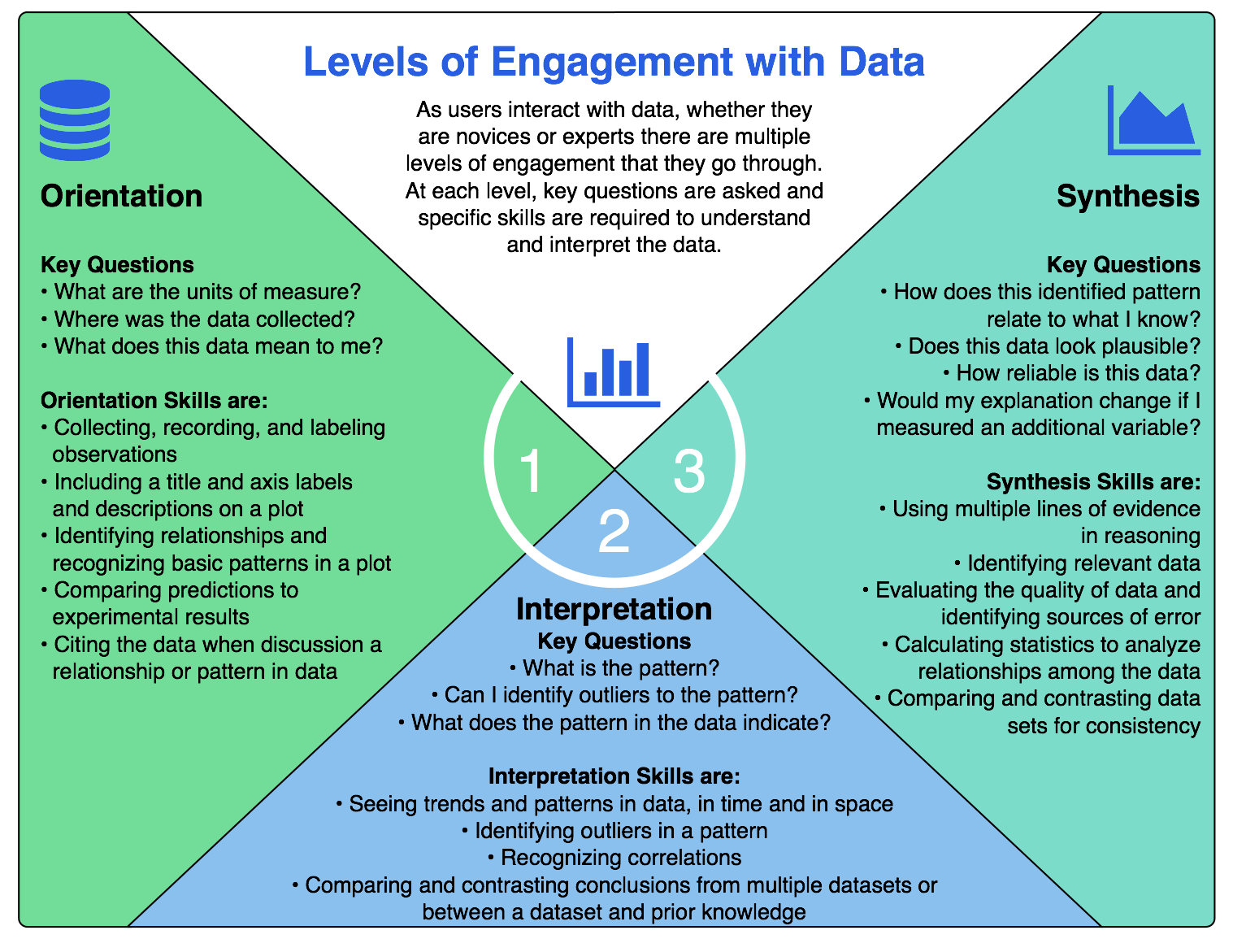 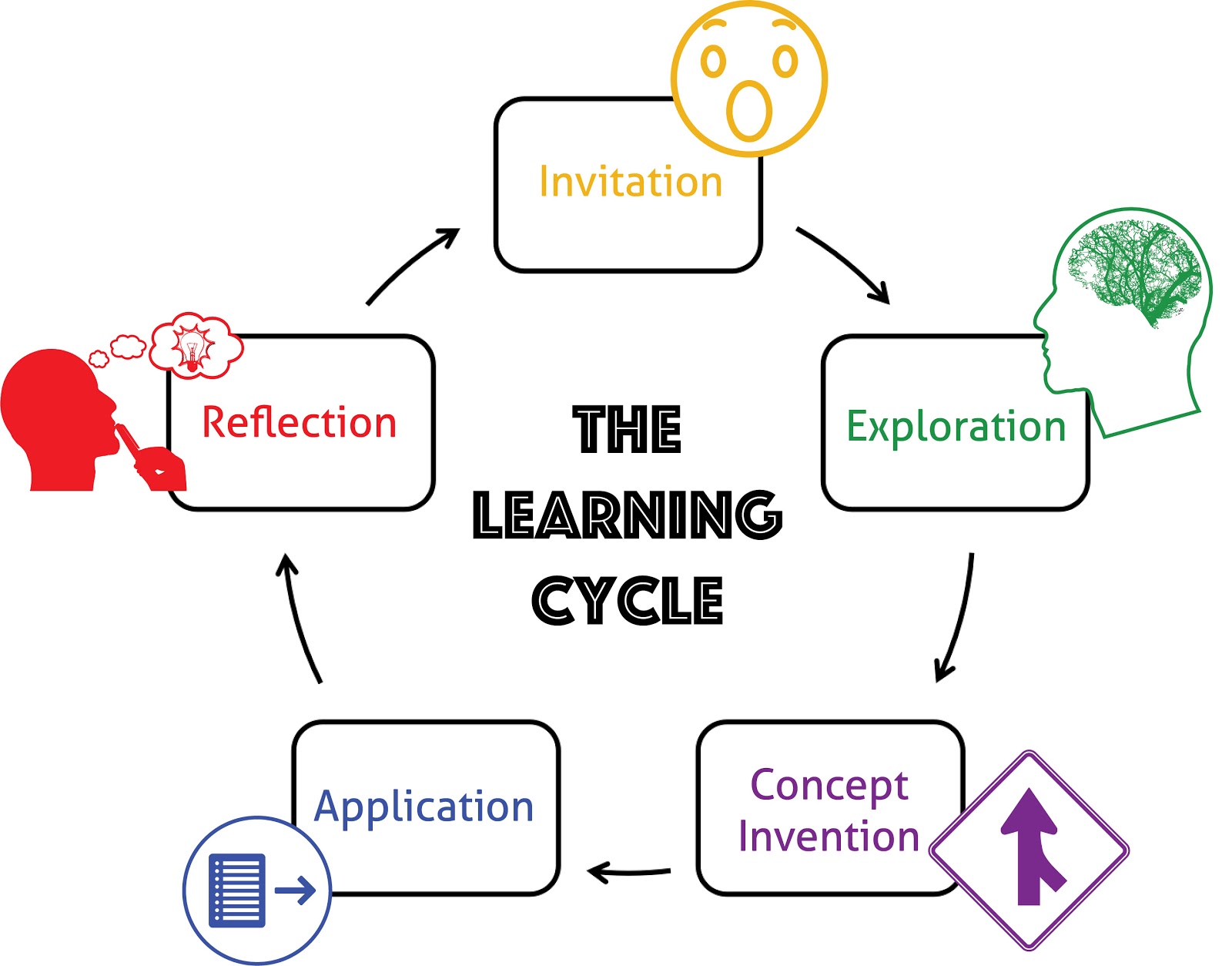 Hotaling et al. (2019)
University of California Lawrence Hall of Science
EER 2021
[Speaker Notes: Not necessary to review the learning cycle if already covered by Janice/Sage; focus on adapted levels of engagement]
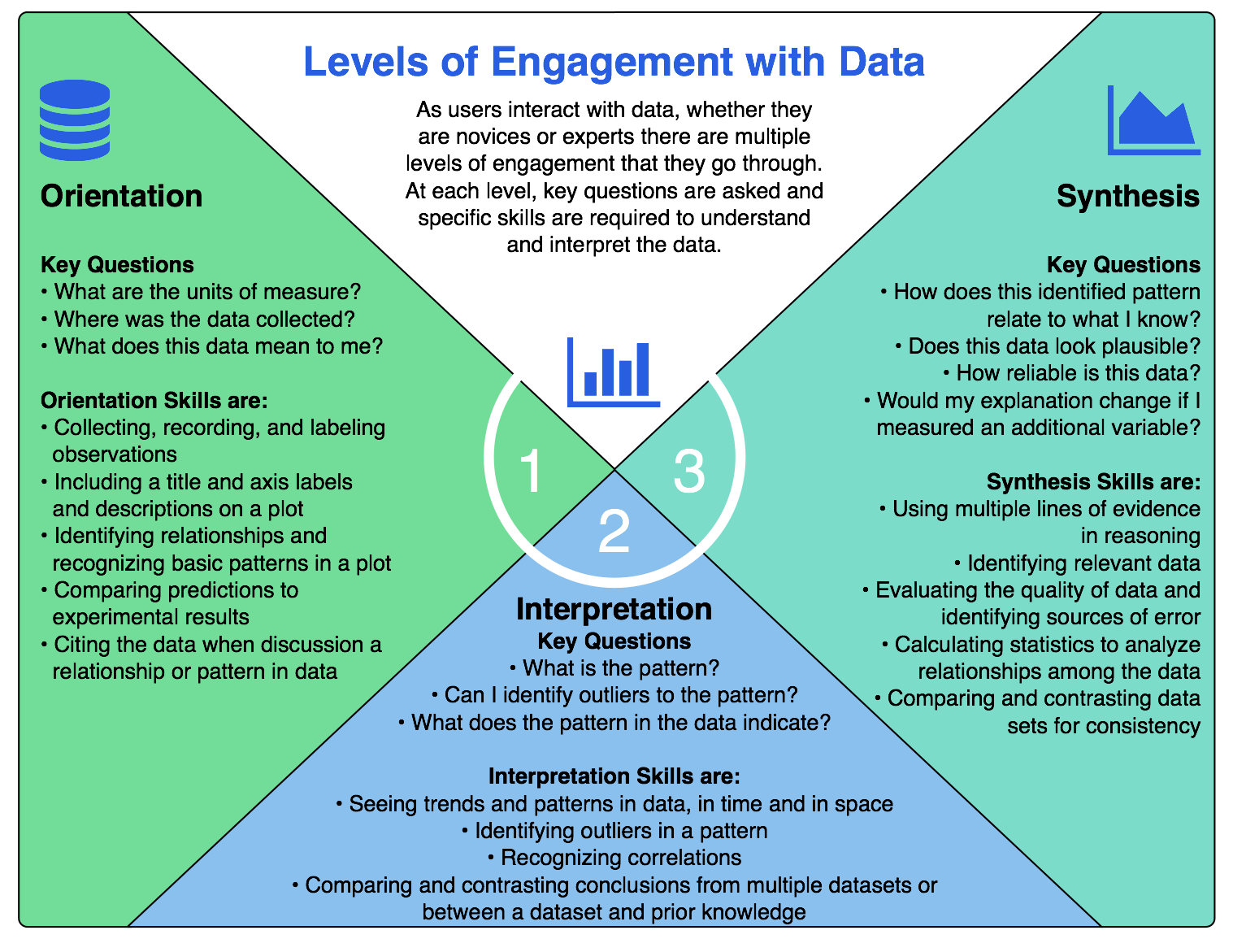 Orientation
First carefully examine a novel dataset or visualization:
 data source
 variables and units
 graph axes (including scales)
 maxima and minima
 gaps and outliers
EER 2021
Interpretation
Interpret data (without speculation):
 variability
 trends
 correlation
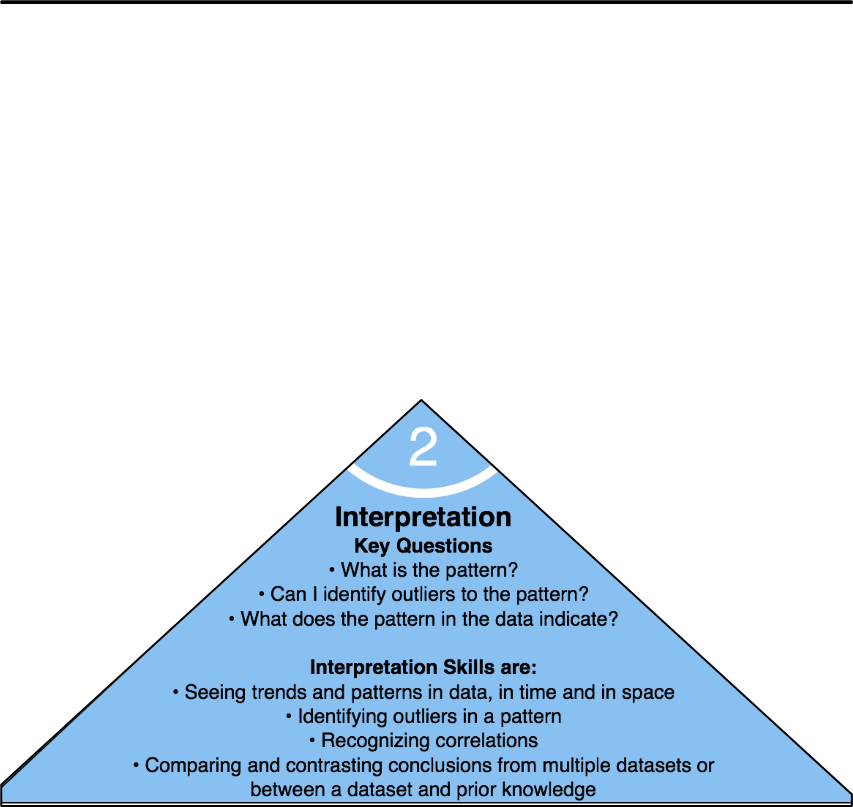 EER 2021
Application
Apply prior knowledge:
recognize correlation vs. causation

compare to known pattern

develop hypothesis or conclusion, supported by evidence from the data
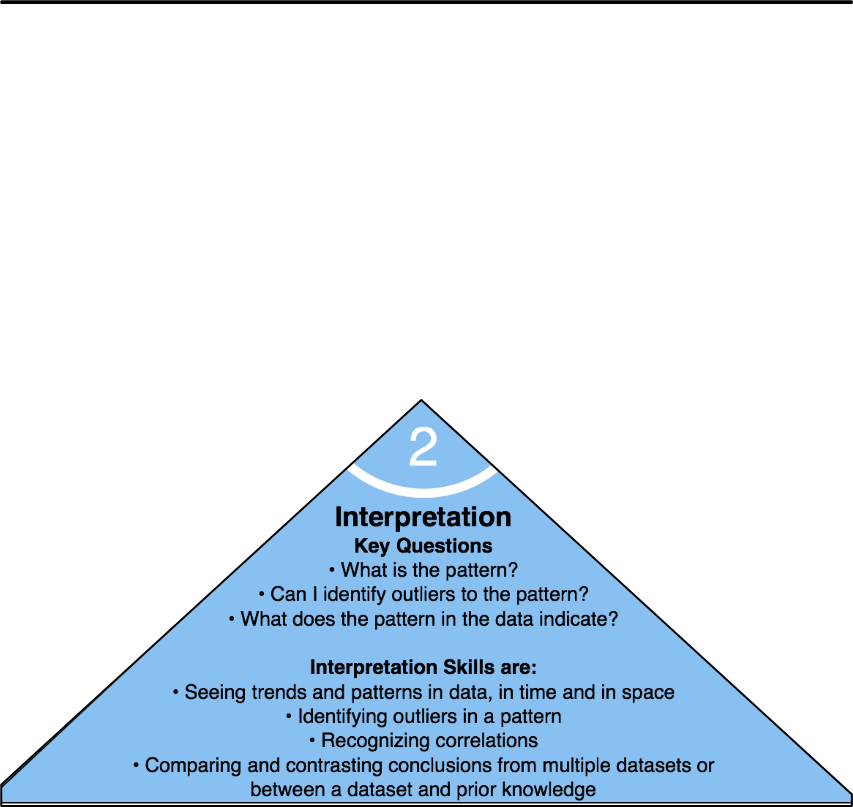 EER 2021
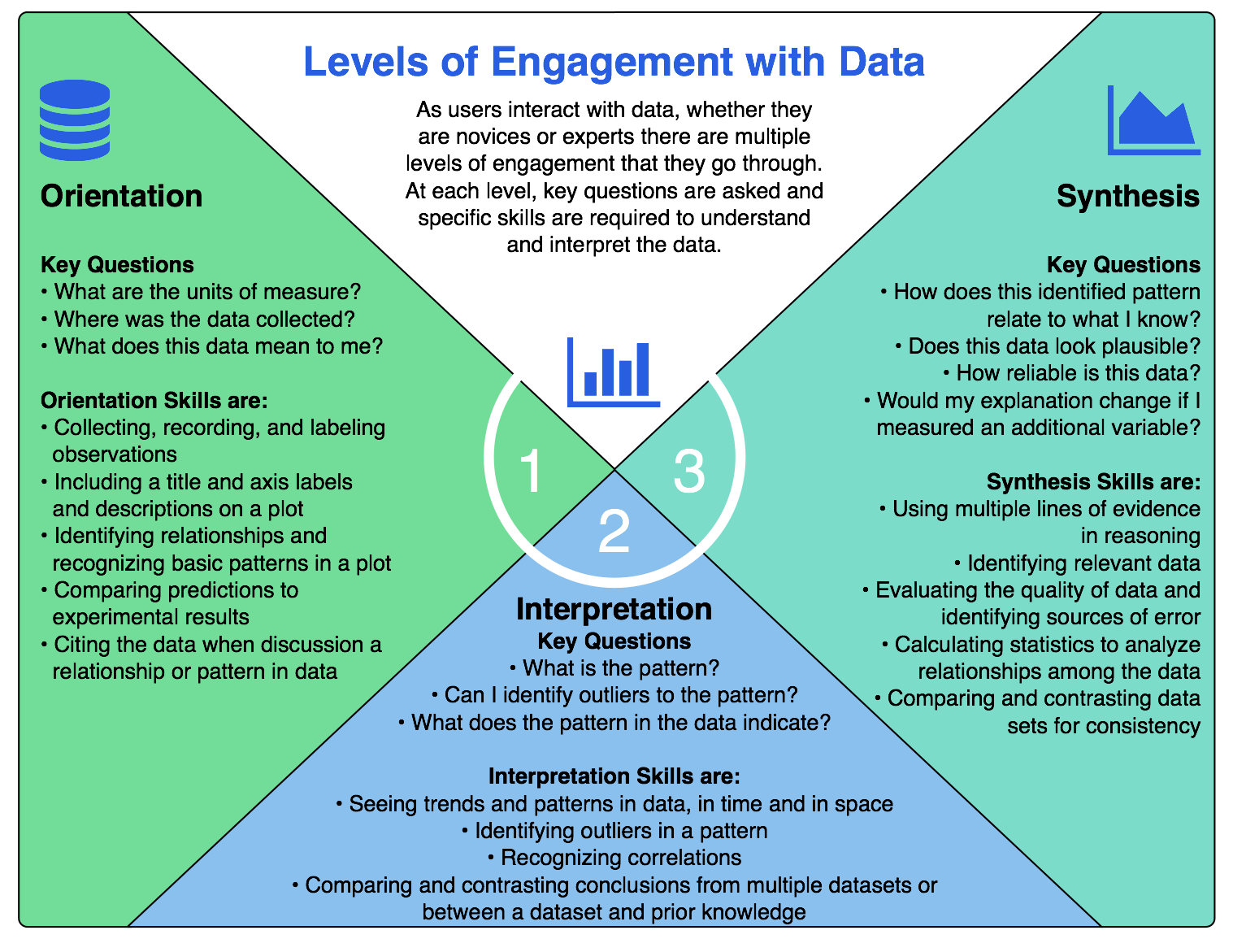 Reflection (and synthesis)
Reflect on the meaning:
Analyze data limitations
Relate to known phenomenon
Evaluate implications of trends or patterns
Connect to practical applications
EER 2021
Alignment to Intro Oceanography curriculum
OOI science themes 
and data availability
common Oceanography textbooks
Lab Manual chapters
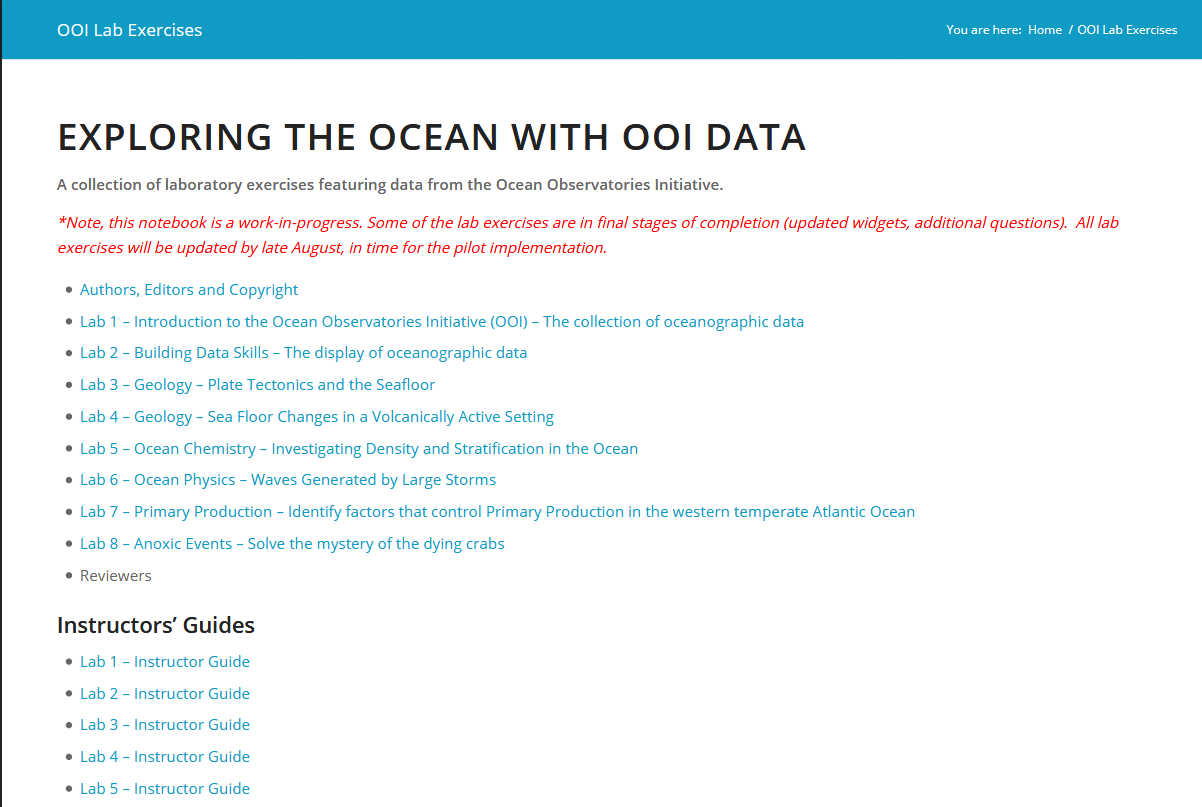 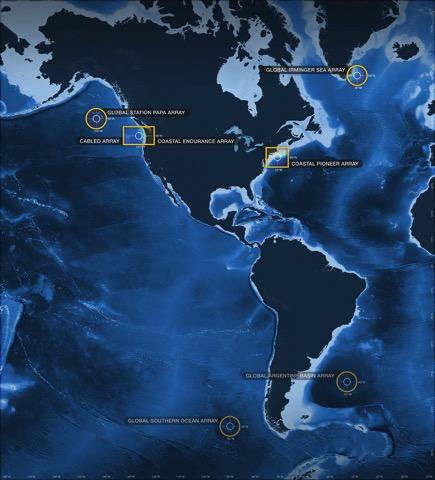 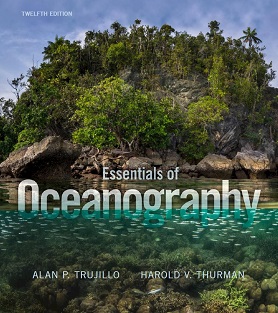 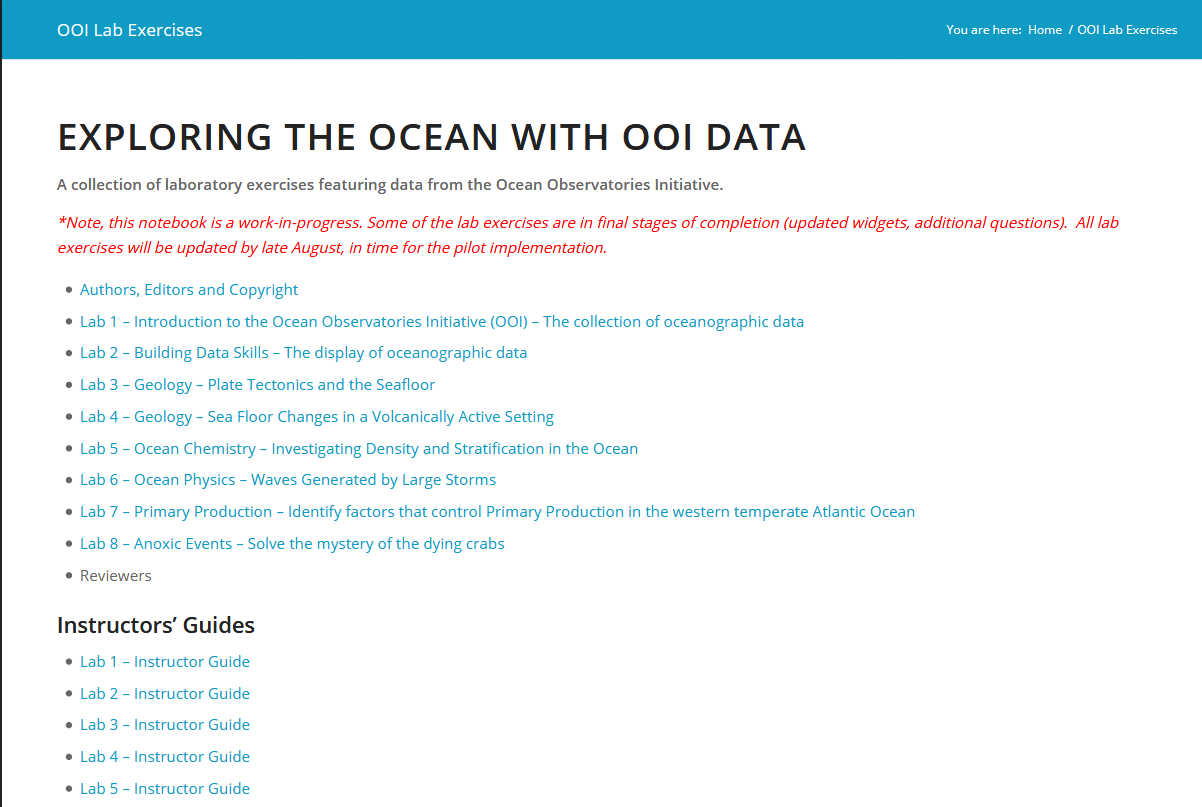 EER 2021
Alignment to Intro Oceanography curriculum
EER 2021
Peer review – Fall 2020 pilot implementation
Sample responses:
“The interactive graphics were excellent. It allowed students to explore the dataset and to see how the variability changes as you view the data over different time periods.”
“[students] were curious and surprised, and engaged. I think the unit actually set a tone of curiosity that persisted through the term”
Revisions based on pilot tester feedback:
Additional scientific background and definitions of key terms
Recalibration to meet needs of introductory courses
Increased focus on asynchronous online (while supporting other modalities)

Seeking additional pilot testers for Fall 2021…more on this later
EER 2021
Lab Manual structure
Each chapter contains:
 Introductory page
Hook, brief background, key terms
3-4 data activities
follow orientation-interpretation-application-reflection model
scaffolded to increase in complexity
based around interactive data “widgets”
 Instructor guide
learning objectives, additional scientific background, teaching tips, links to related resources
EER 2021
Walk through of Lab 1
https://datalab.marine.rutgers.edu/ooi-lab-exercises/lab-1-the-collection-of-oceanographic-data/
EER 2021
Meet with Lab Authors/Implementers
(Breakout Rooms)
EER 2021
Breakout Rooms:
Table of Contents: https://datalab.marine.rutgers.edu/ooi-lab-exercises/
Room “Lab 2” 
Lab 2 – Building Data Skills
Room “Labs 3&4”
Lab 3 – Geology – Plate Tectonics and the Seafloor
Lab 4 – Geology – Sea Floor Changes in a Volcano
Room “Labs 5&6”
Lab 5 – Ocean Chemistry – Density and Stratification
Lab 6 – Ocean Physics – Waves Generated by Large Storms
Room “Labs 7&8”
Lab 7 – Biological Oceanography – Primary Production 
Lab 8 – Anoxic Events – Solve the mystery of the dying crabs
Instructions:
Click Breakout Rooms  in your meeting controls.
Hover your pointer over the number to the right of breakout room you wish to join, click Join, then confirm by clicking Join. 

Participants not joined with the desktop or mobile app (version 5.3.0 or higher) will not be able to self-select a breakout room. The host will need to facilitate moving these participants manually.
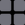 EER 2021
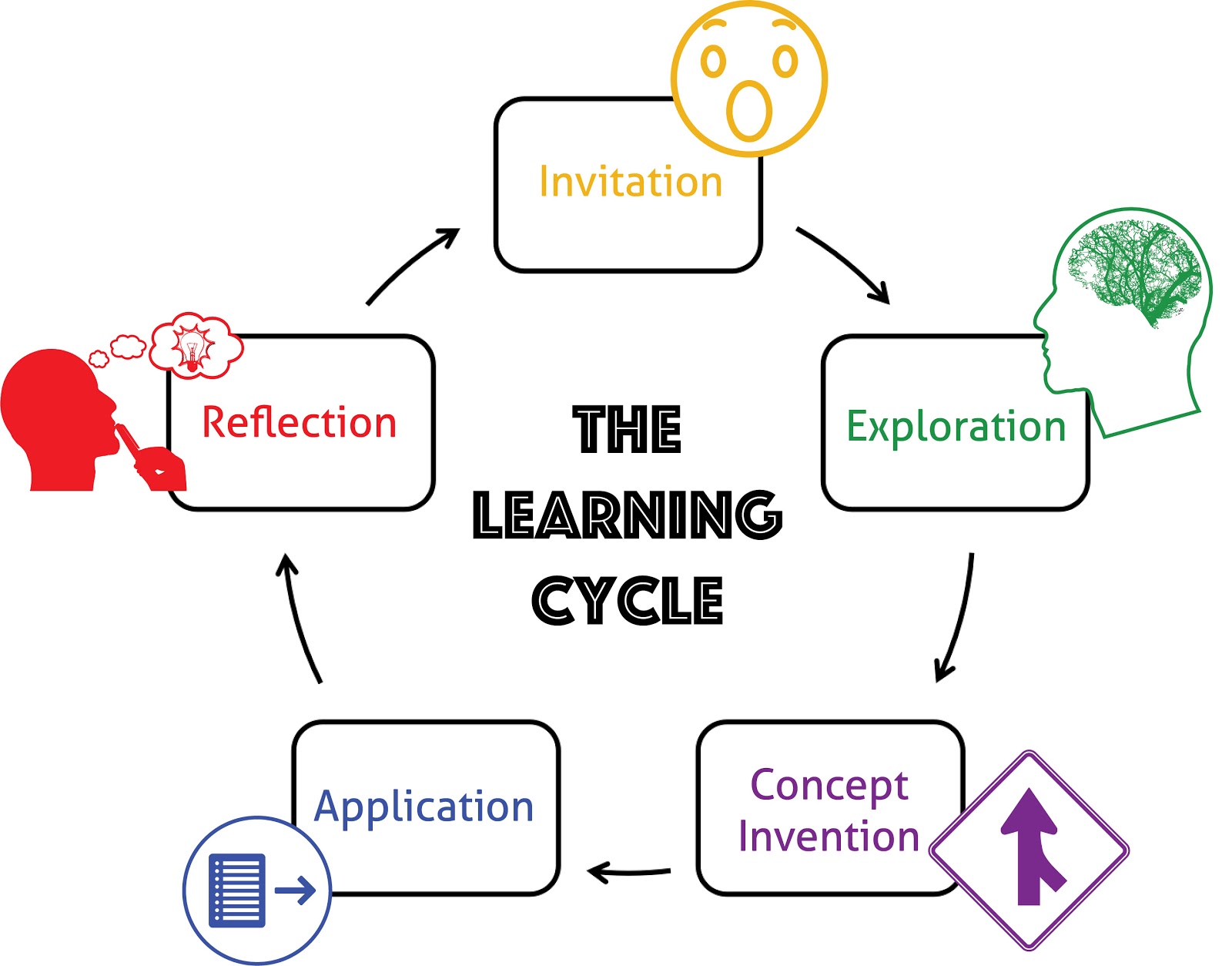 EER 2021
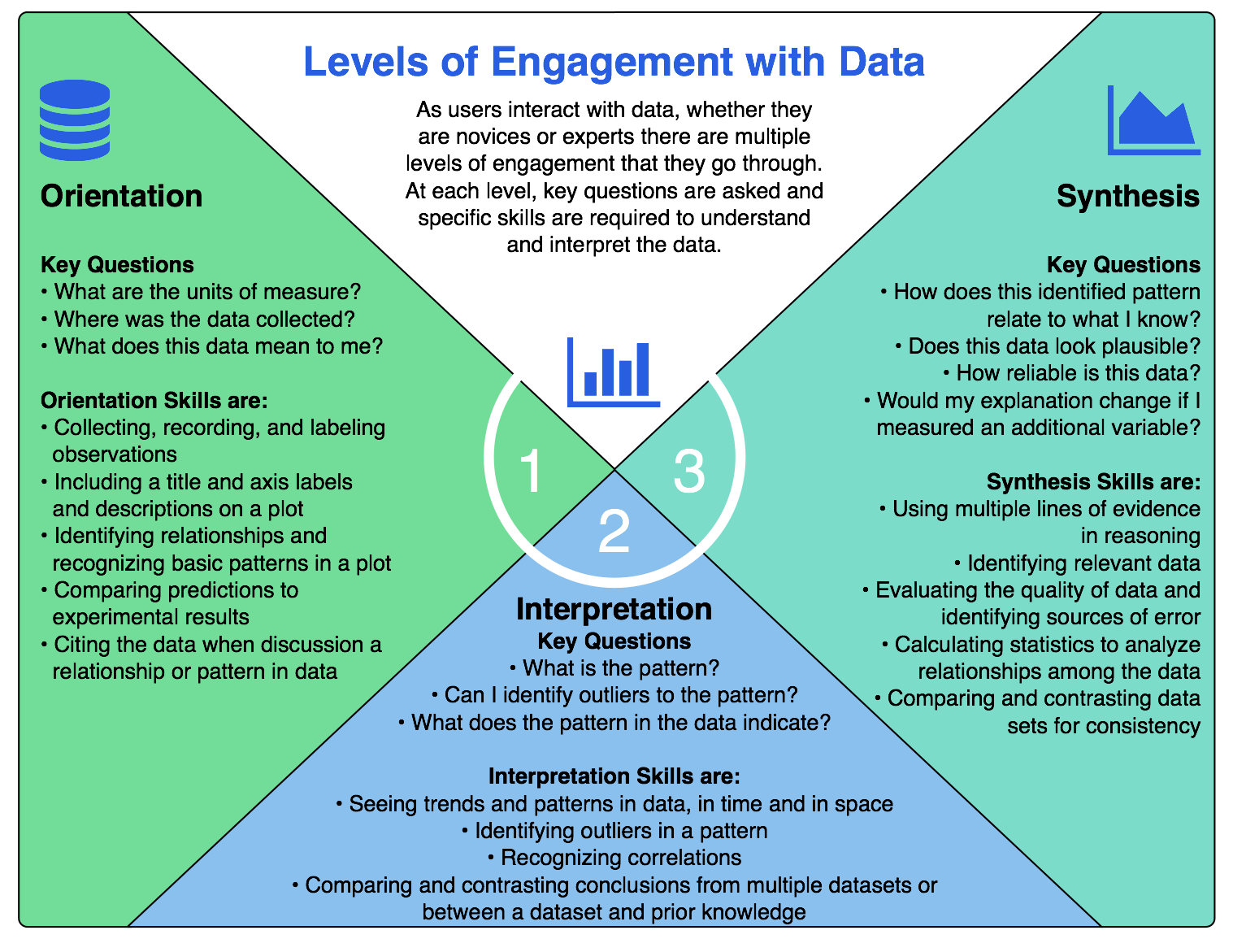 EER 2021